МКДОУ «Елань-Коленовский детский сад 
общеразвивающего вида №1»
«Ищем клад с капитаном Врунгелем».
Физкультурно-оздоровительный праздник
Подготовила 
инструктор по ФК 
Лотоцкая Н.В.
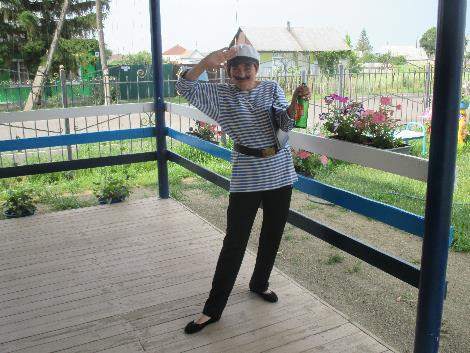 ЦЕЛЬ
- учить детей сохранять и укреплять свое здоровье, формировать привычку к здоровому образу жизни; 
- побуждать детей использовать свой двигательный опыт в условиях эмоционального общения со сверстниками;
- создание атмосферы, способствующей получению заряда бодрости и поддерживающей хорошее настроение на протяжении всего досуга.
ДЕЙСТВУЮЩИЕ ЛИЦА:
Капитан Врунгель
Пираты: Флинт и Джо
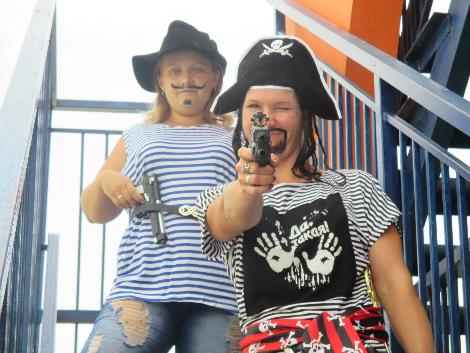 Встреча капитана Врунгеля с детьми
Посадка на корабль и в путь на поиски клада.
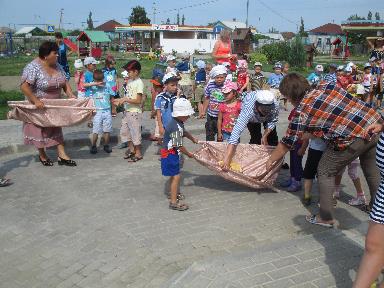 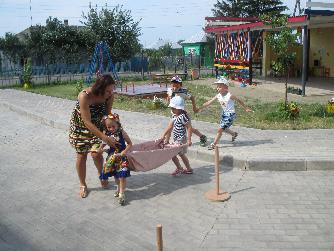 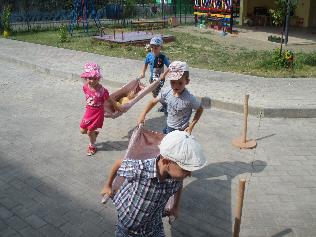 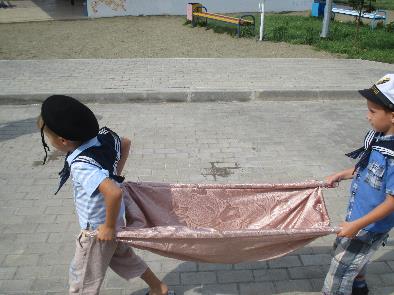 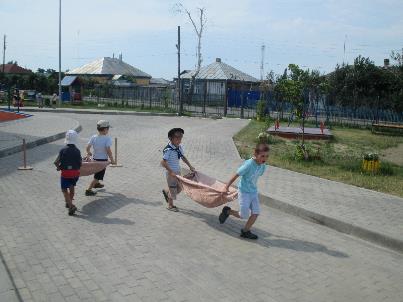 Первое испытание «Помочь раненной обезьянке»
Второе испытание «Достань кокос»
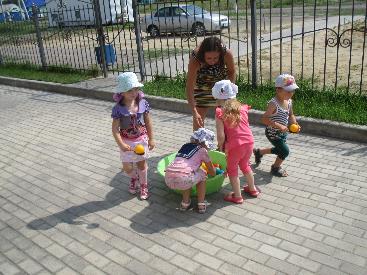 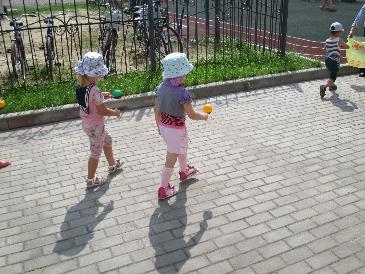 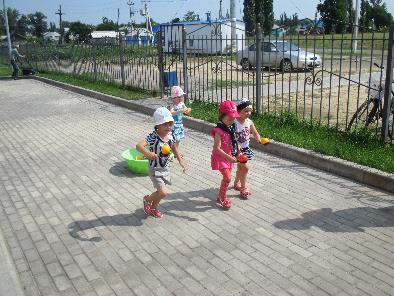 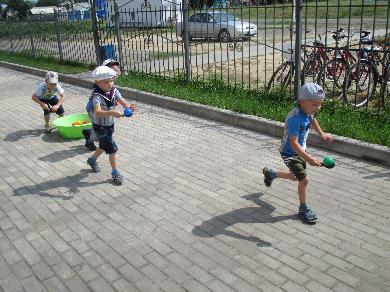 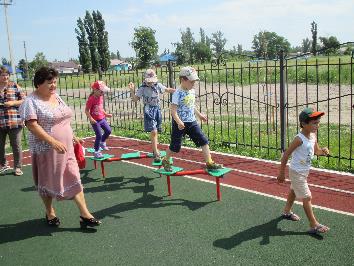 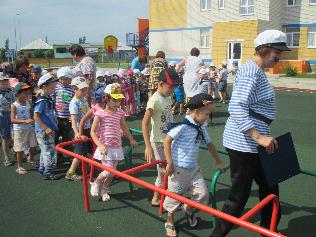 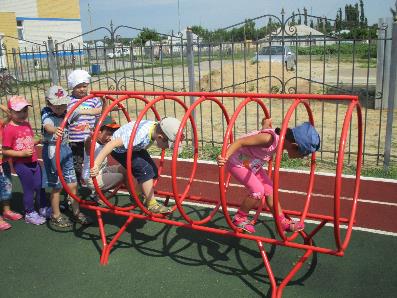 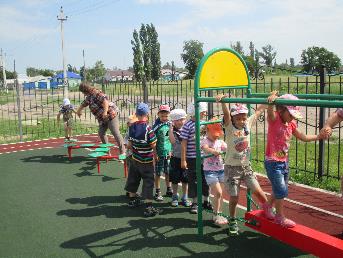 Препятствие «Пройти через джунгли»
Препятствие «Крокодиловая река»
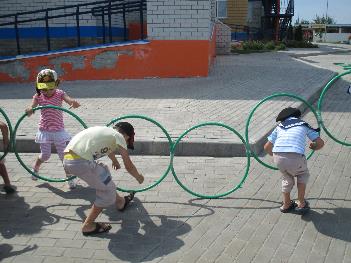 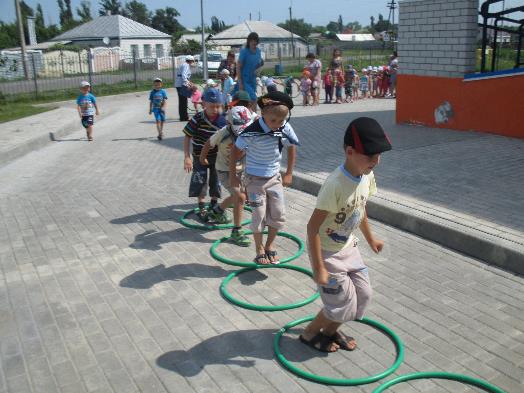 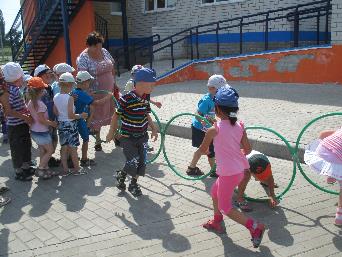 ВСТРЕЧА С ПИРАТАМИ
«Мы веселые пираты,
Мы опасные пираты, 	
Мы ужасные пираты,
Всех кругом бросает в дрожь.
Ну а если мы пираты -
Ни за что ты, никогда ты,
Нипочем ты, никуда ты
От пиратов не уйдешь!
ё-хо-хо! я-ха-ха!
Прячьте ваши потроха!»
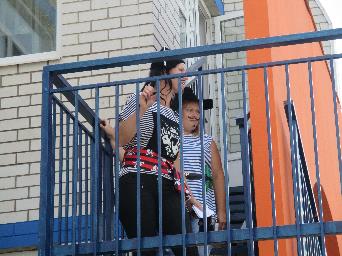 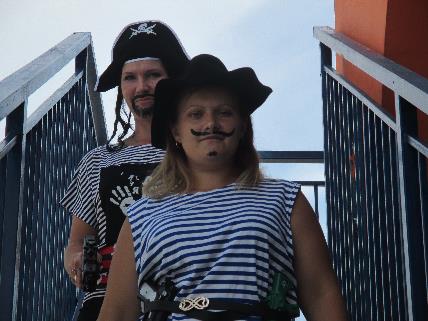 Игра «Ананасы»
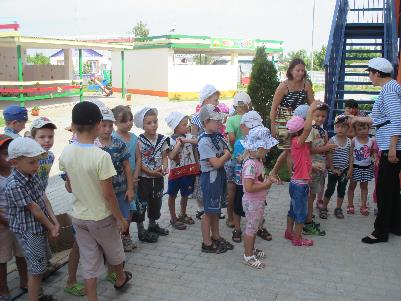 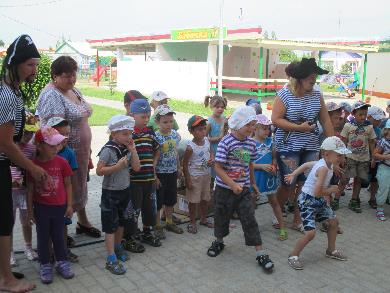 Загадки от пиратов
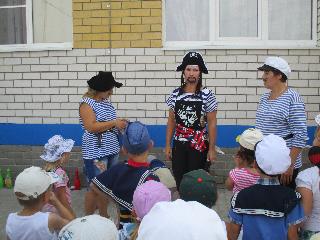 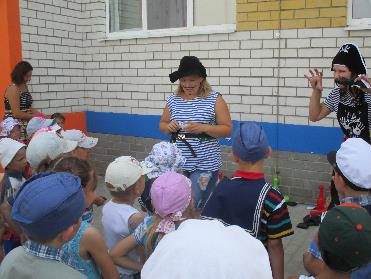 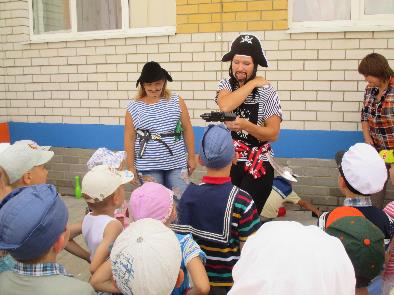 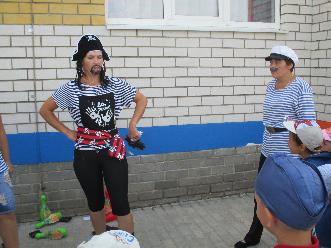 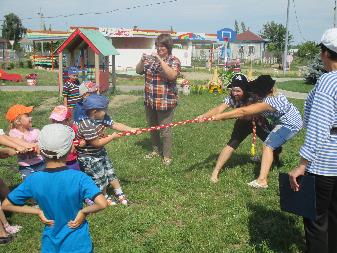 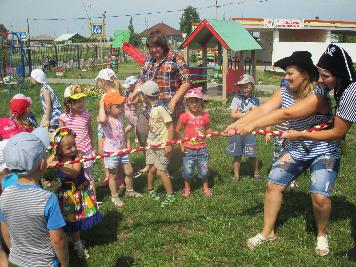 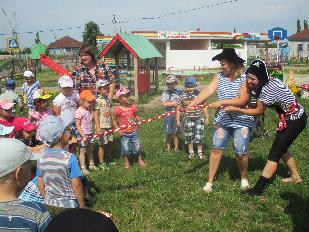 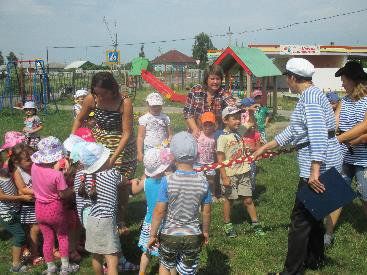 Борьба за клад с пиратами. Определяют сильнейшего перетягиванием каната.
Ищем пиратский  флаг – это место где спрятан клад.
Клад найден! Ура победа!
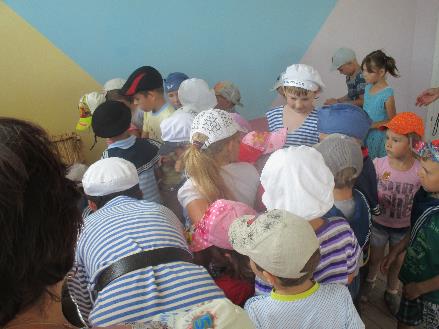 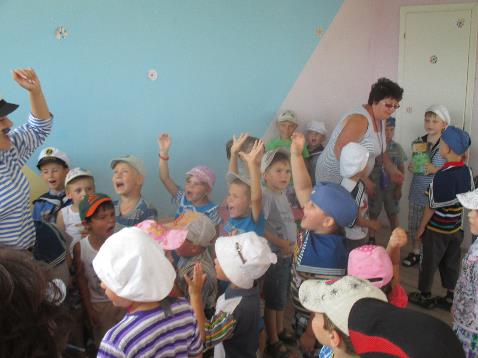